North vs. South in 1861
Rating the North & the South
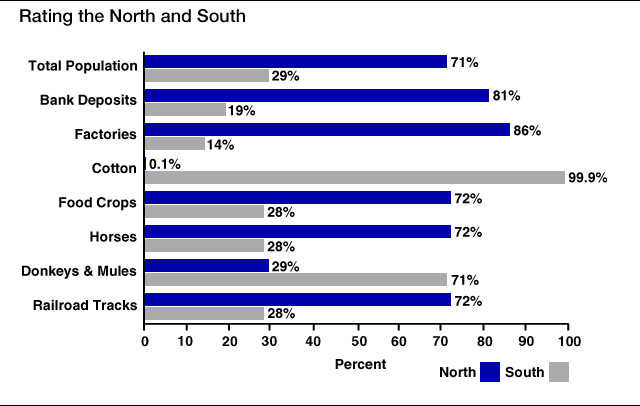 Slave/Free States Population, 1861
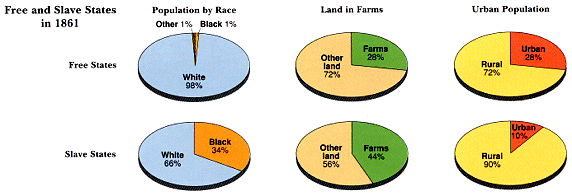 Railroad Lines, 1860
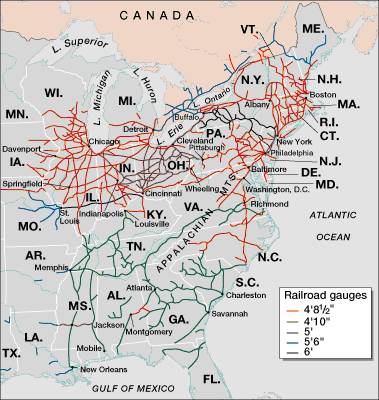 Resources: North & the South
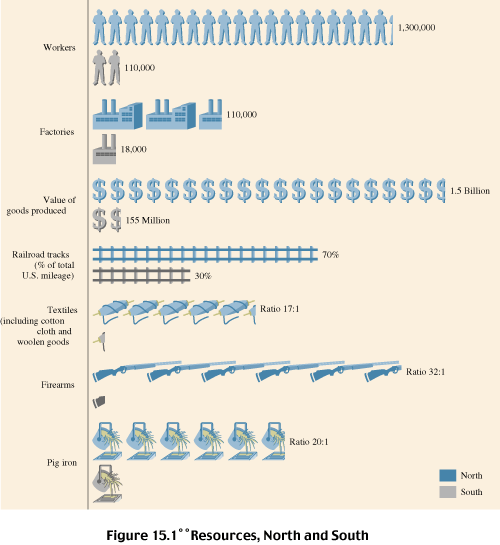 The Union & Confederacy in 1861
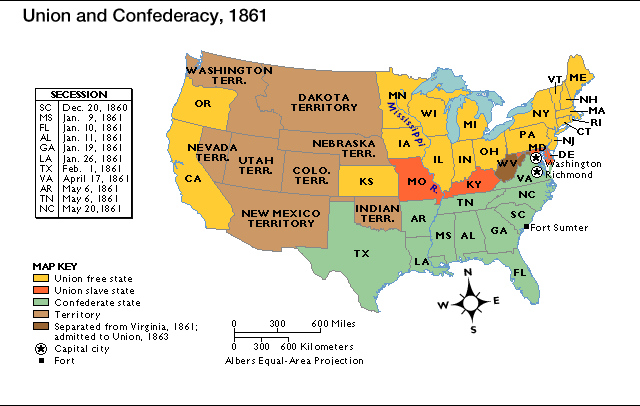 Men Present for Duty in the Civil War
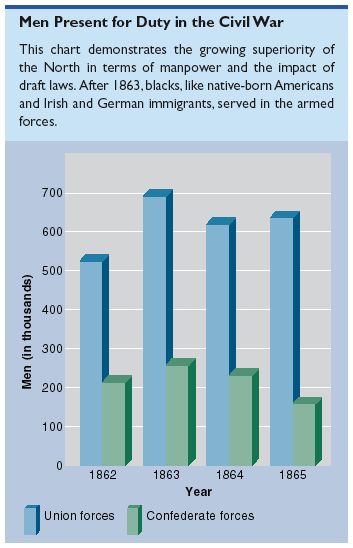 Ohio Military Service
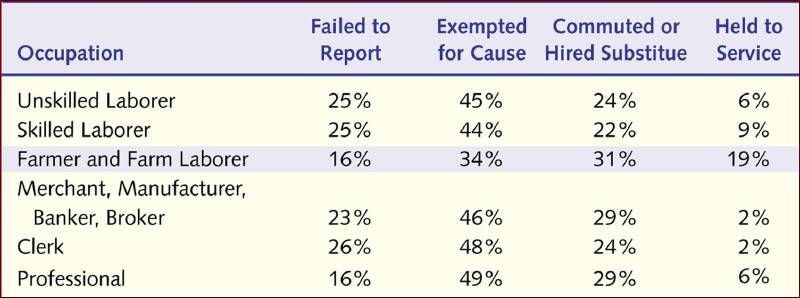 Soldiers’ Occupations: North/South Combined
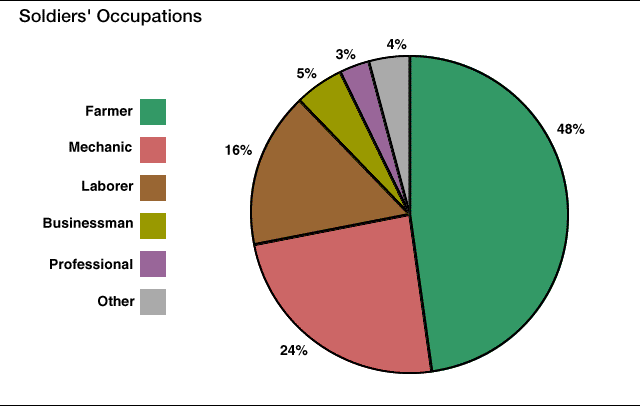 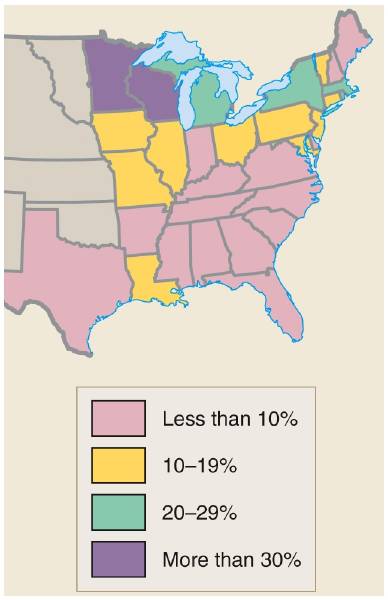 Immigrantsas a %of a State’sPopulationin1860
The Leaders of the Confederacy
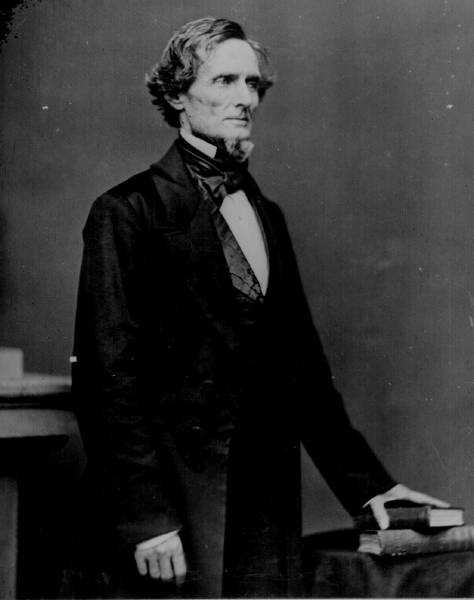 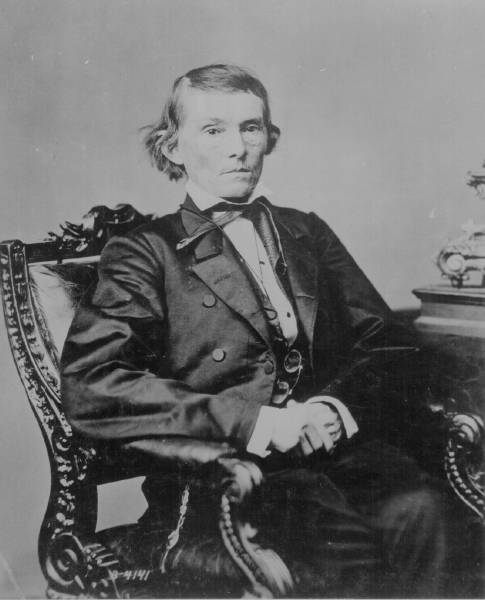 Pres. Jefferson Davis
VP Alexander Stevens
The Confederate Seal
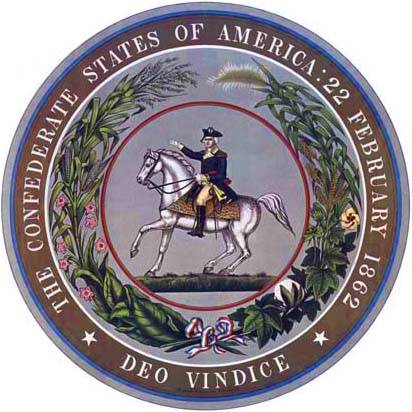 MOTTO  “With God As Our Vindicator”
A Northern View of Jeff Davis
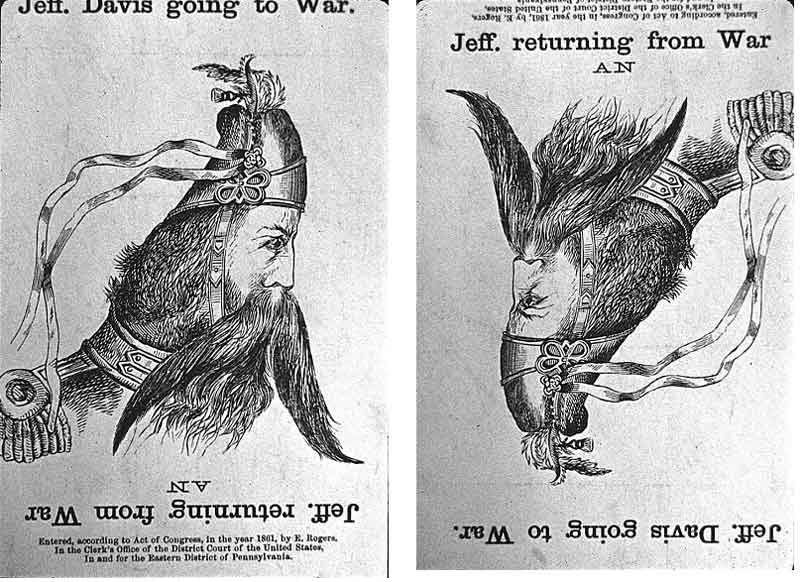 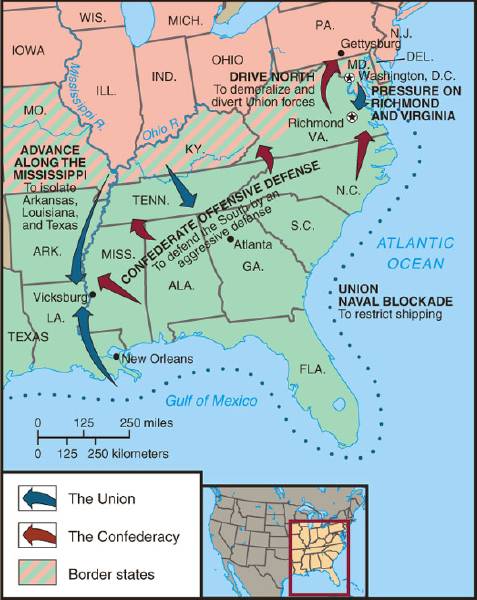 Overviewofthe North’sCivil WarStrategy:
“Anaconda”Plan
Blockade the coast
Capture Confederate Capital---Richmond
Capture/Control the Mississippi River-thus splitting the Confederacy into two.
The “Anaconda” Plan
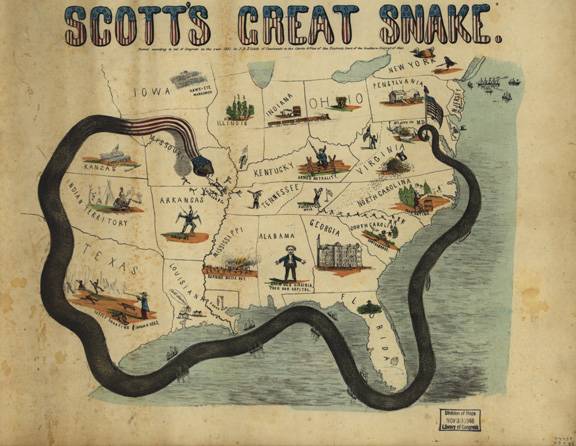 Lincoln’s Generals
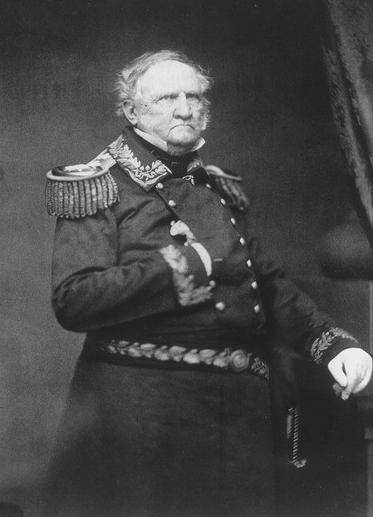 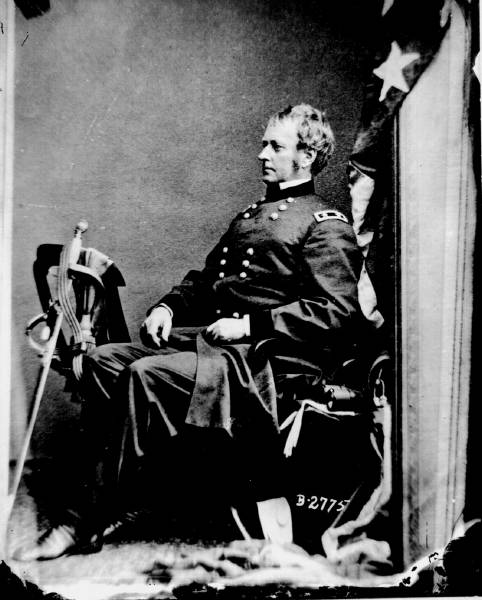 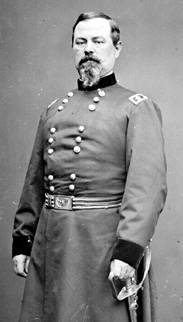 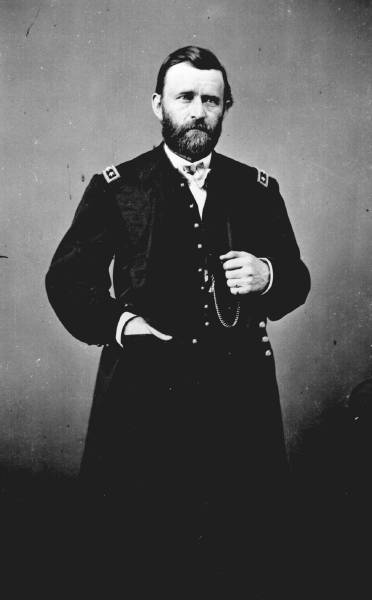 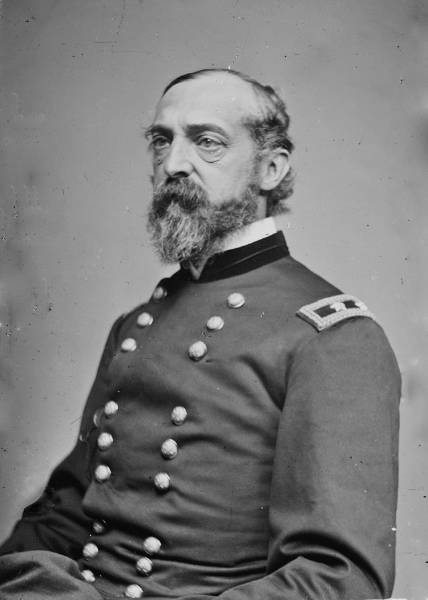 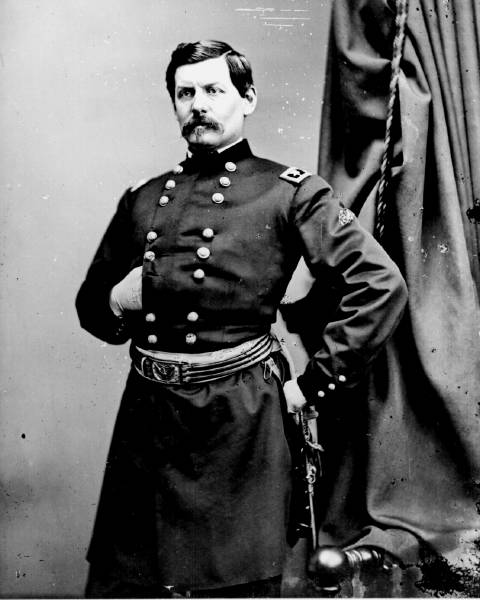 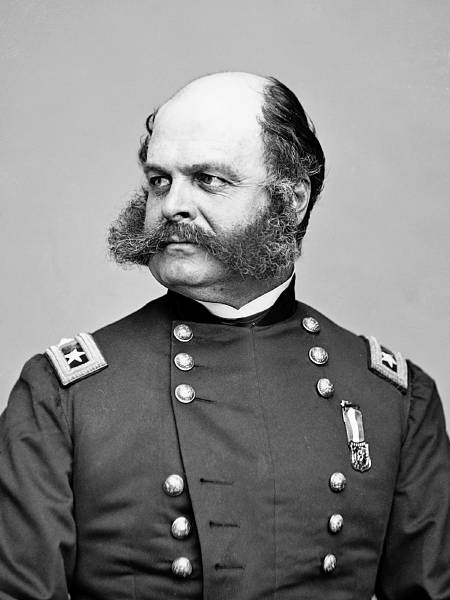 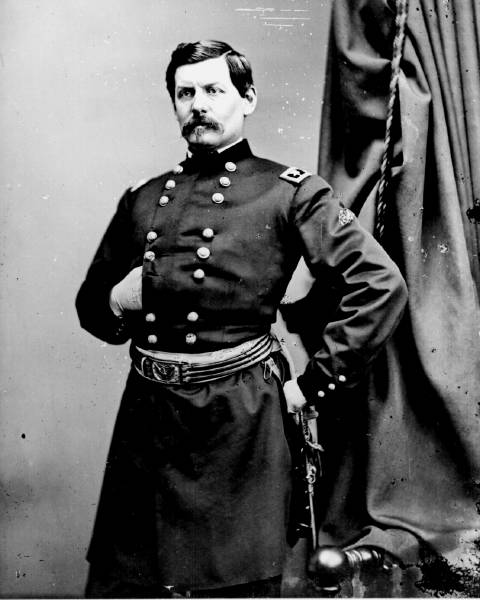 Winfield Scott
Joseph Hooker
Irwin McDowell
Ulysses S. Grant—known as the butcher became commander of all Union forces after Vicksburg
George McClellan
George Meade
Ambrose Burnside
George McClellan,Again!
McClellan:  I Can Do It All!
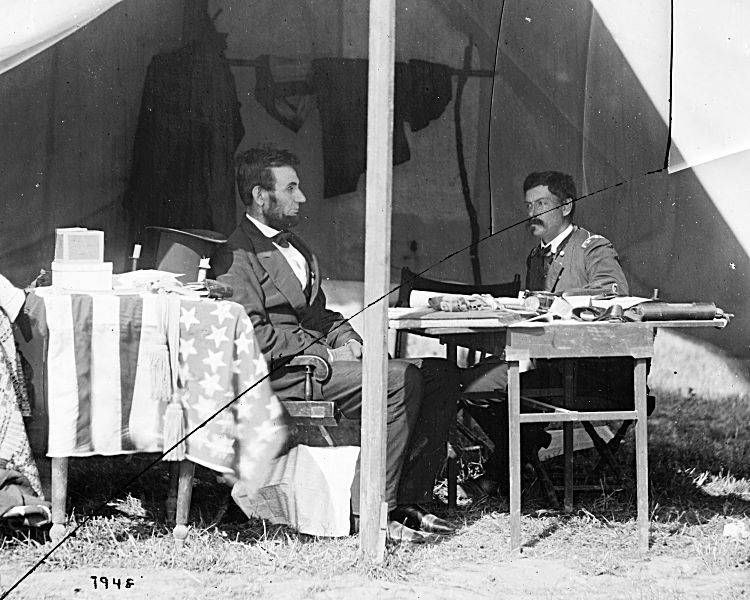 The Confederate Generals
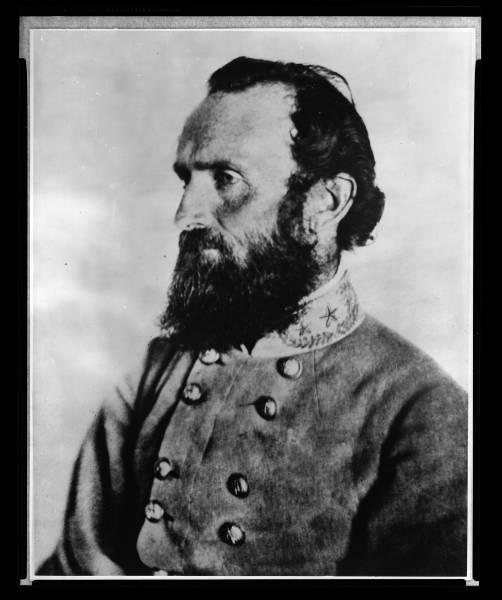 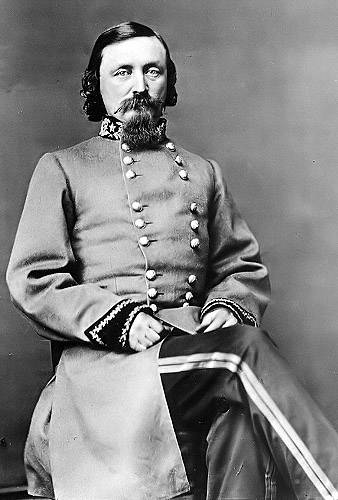 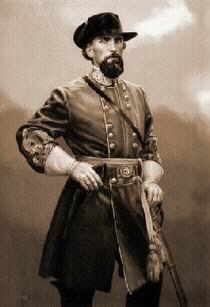 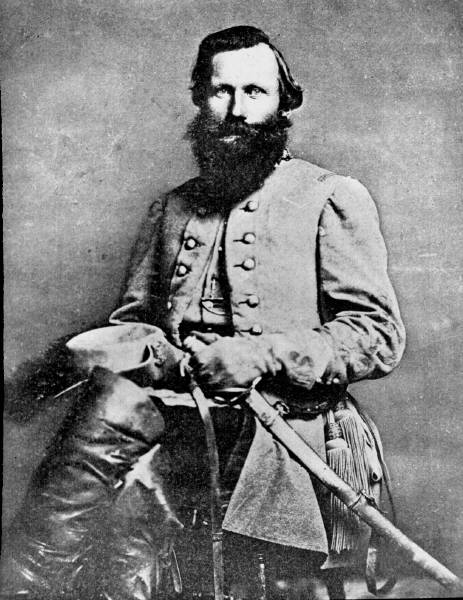 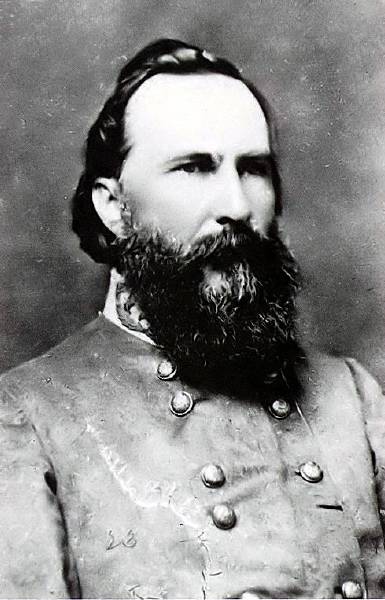 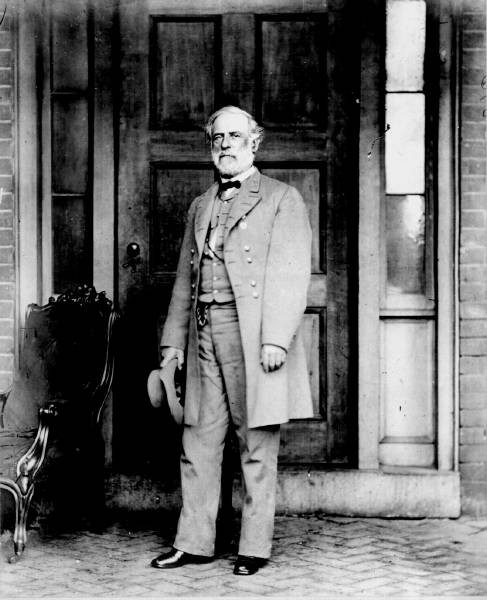 “Stonewall” Jackson
Lee’s best general earned nickname at Bull Run and wounded by friendly fire at Chancellorsville
George Pickett
Nathan Bedford Forrest—founder  of KKK
Jeb Stuart
James Longstreet
Robert E. Lee—commander of all Confederate forces
Battle of Bull Run (1st Manassas)July, 1861
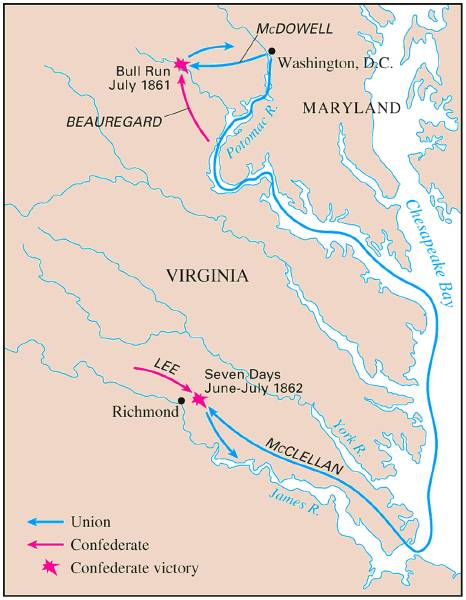 1st Major Battle of the War
Both sides had to prepare for long war
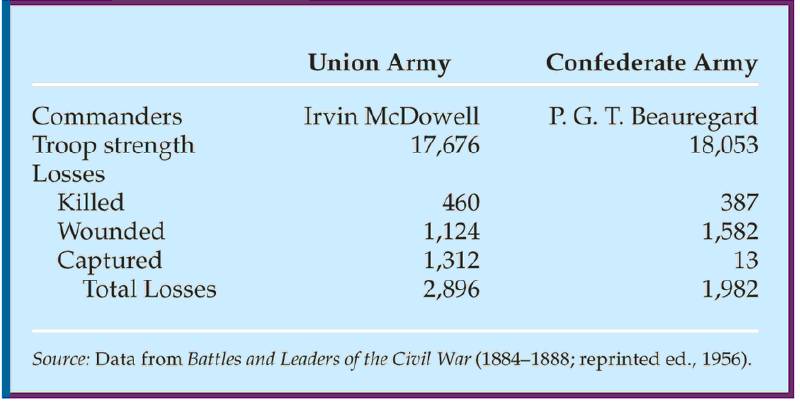 The Battle of the Ironclads,March, 1862
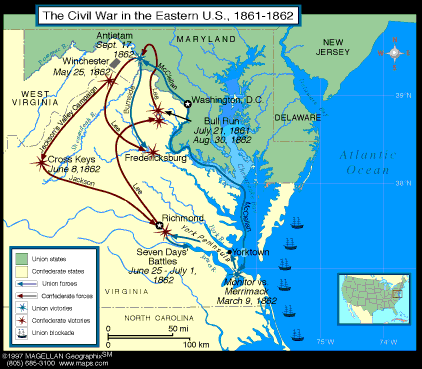 The Monitor  vs.the Merrimac—Beginning of Steel Navies
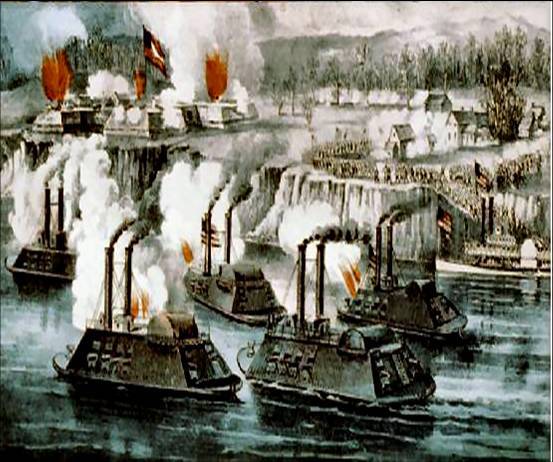 Damage on the Deck of the Monitor
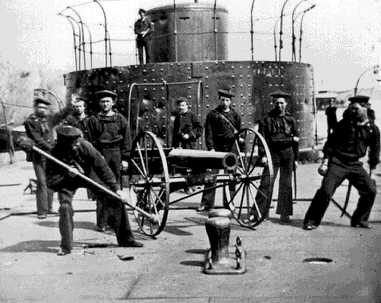 War in the East:  1861-1862
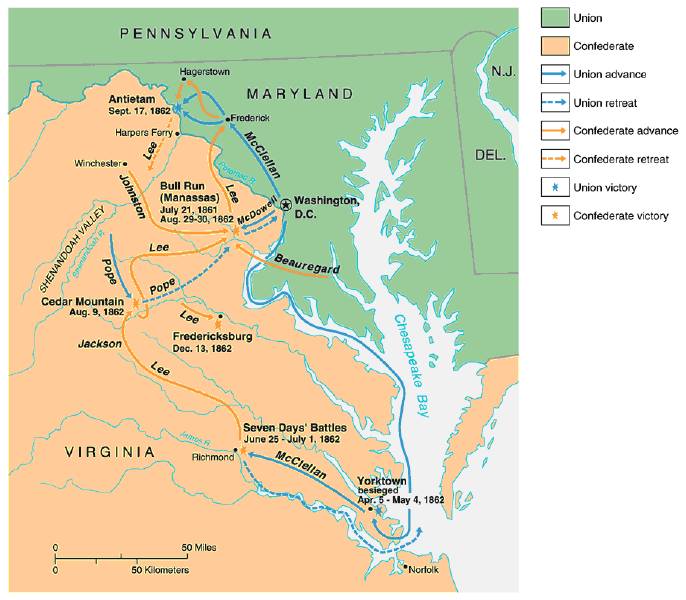 Battle of Antietam “Bloodiest Single Day of the War”
September 17, 1862
After this Battle, Lincoln issued the Emancipation Proclamation
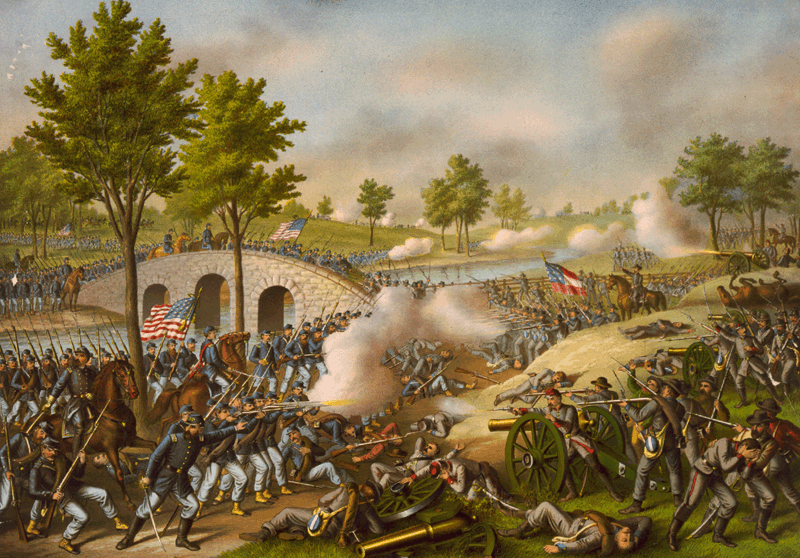 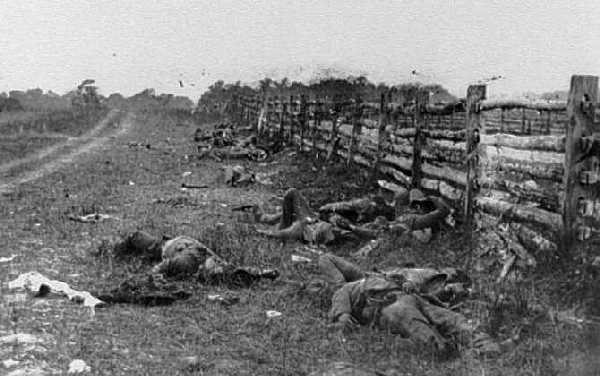 23,000 casualties
Emancipation Proclamation
Lincoln used his powers as commander-in-chief 
Freed the slaves in the states that were still in rebellion
Keep France and Britain out of the War.
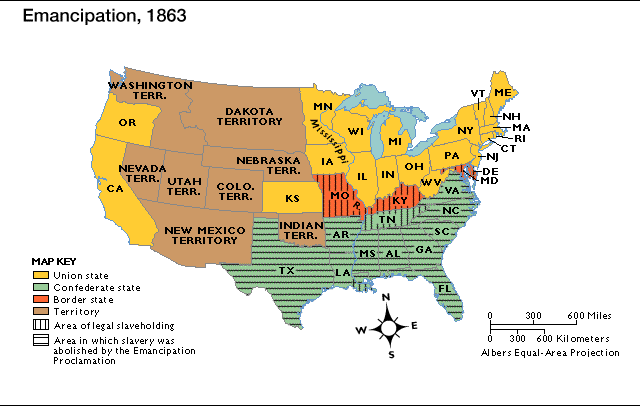 African-American Recruiting Poster
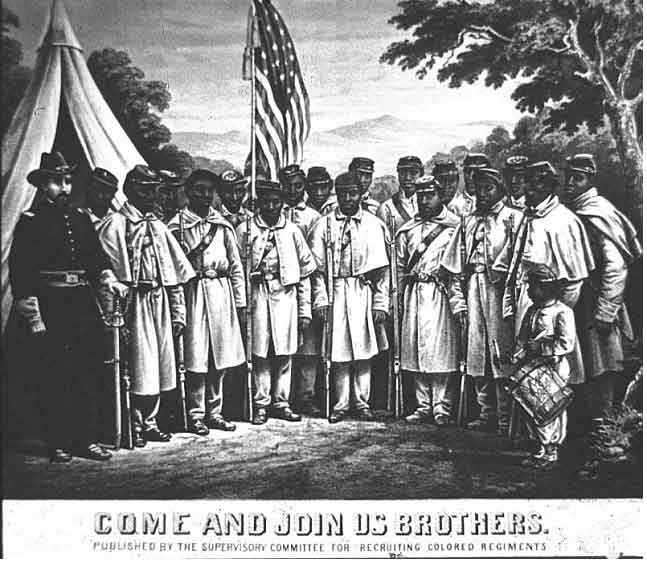 The Famous 54th Massachusetts
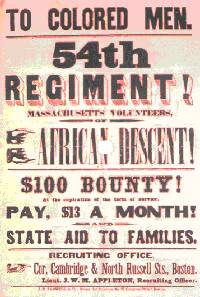 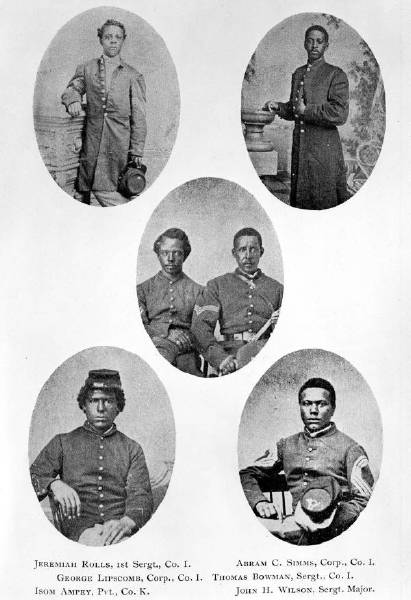 Most famous black regiment of the Civil War
August Saint-Gaudens Memorial to Col. Robert Gould Shaw
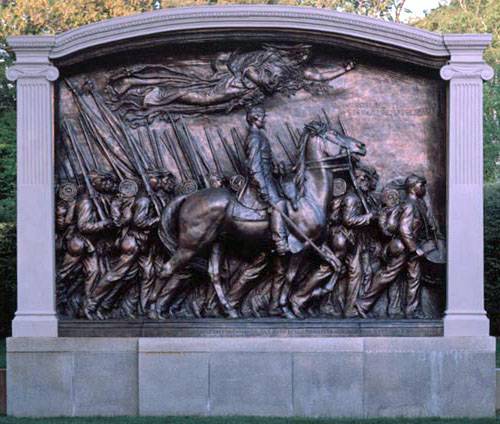 African-Americansin Civil War Battles
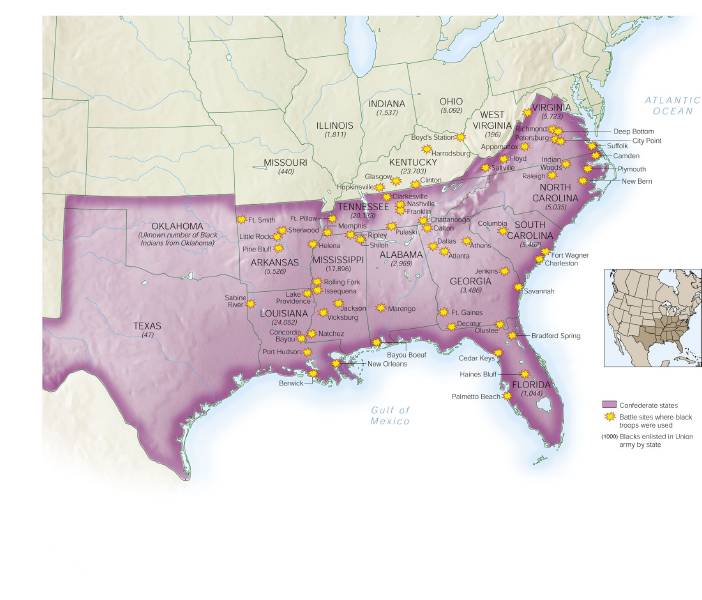 Black Troops Freeing Slaves
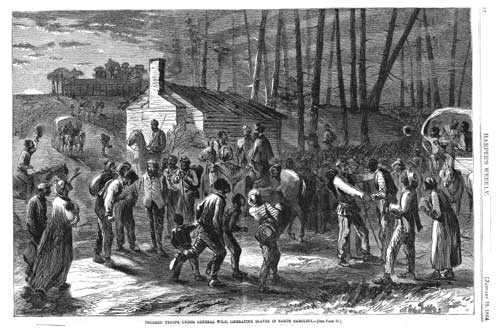 Actions of Congress and Lincoln during the Civil War
1861 – Suspended Habeas corpus—right to go before a judge and have the charges read.
1862 – Homestead Act—gave 160 acres of western land away to anyone who could make it profitable in 5 years.
1862 – Morrill Land Grant Act– gave states land to set up colleges
1862 – Emancipation Proclamation         Effective (1/1/1863)
The War in the West,  1863:
Vicksburg
Turning point of the Western Theater.
Gave North Control of Miss. River
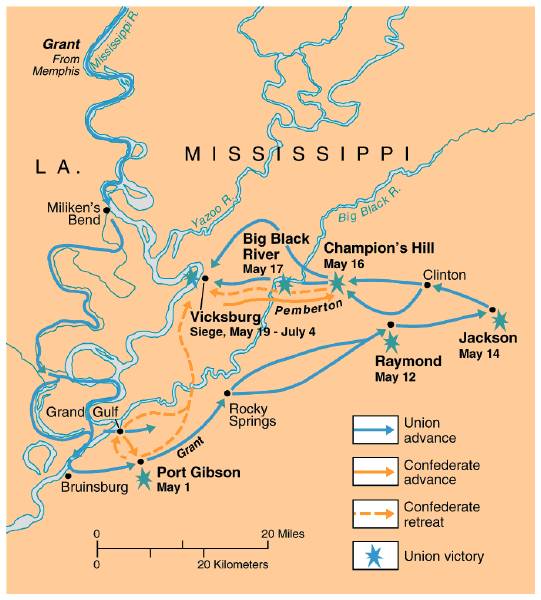 The Road to Gettysburg:  1863
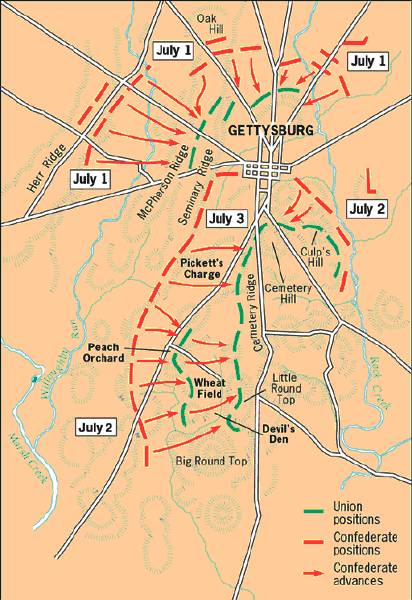 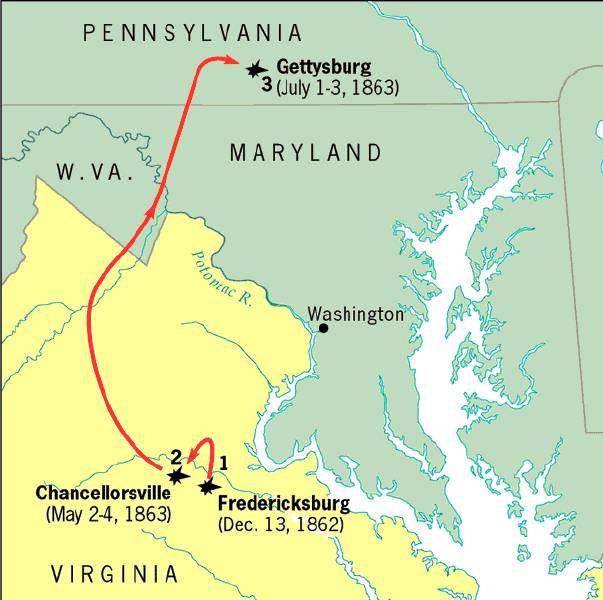 Turning point in the Eastern Theater
The South never attacked the north again.
Gettysburg Casualties
& Gettysburg Address
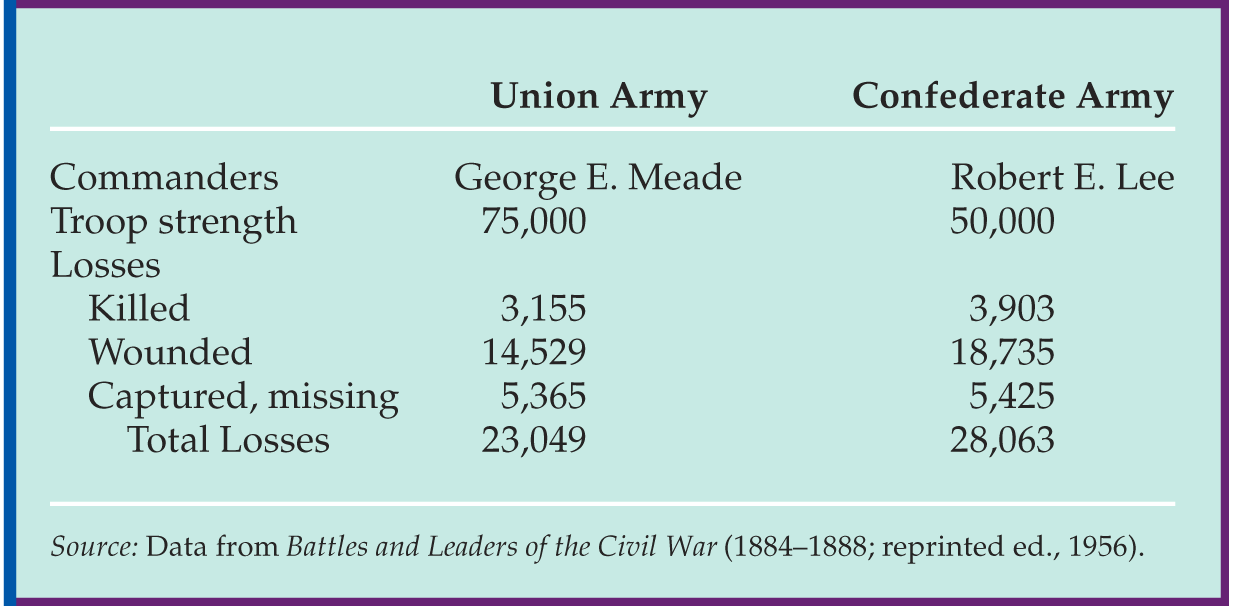 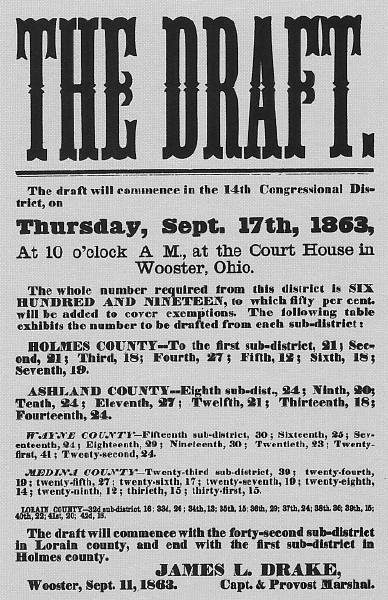 The North Initiates the Draft, 1863
Recruiting Irish Immigrants in NYC
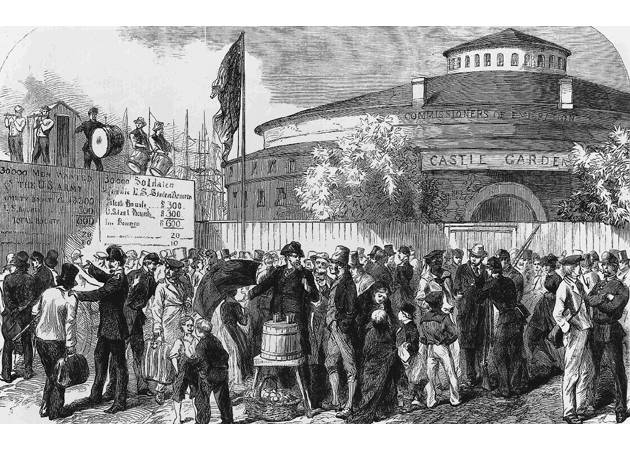 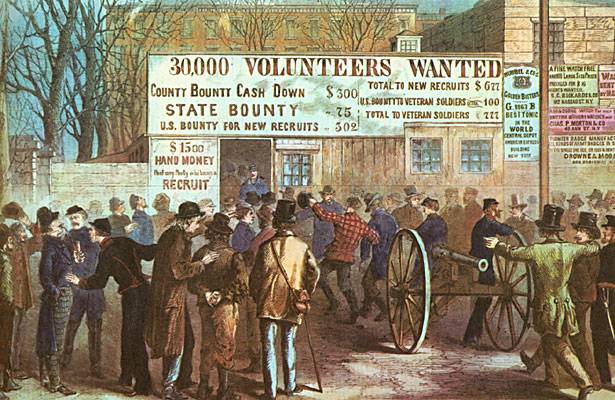 Recruiting Blacks in NYC
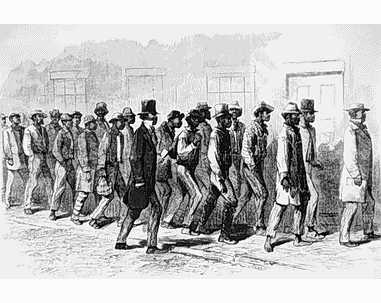 NYC Draft Riots, (July 13-16, 1863)
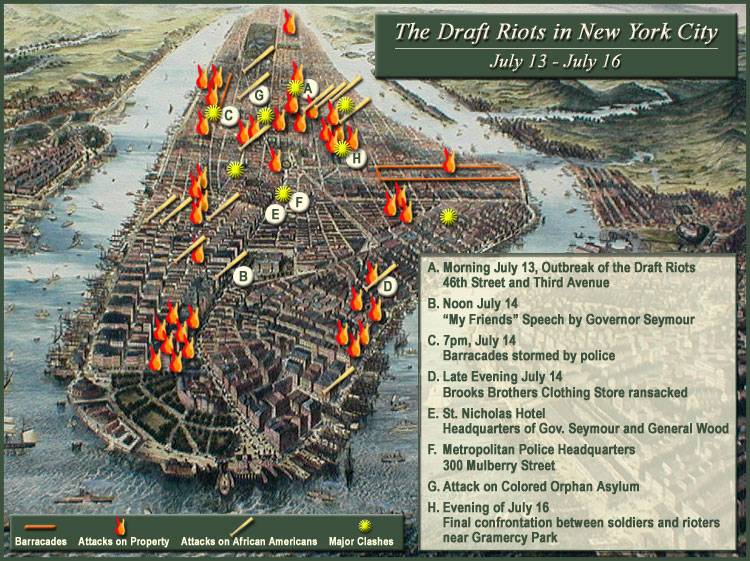 NYC Draft Riots, (July 13-16, 1863)
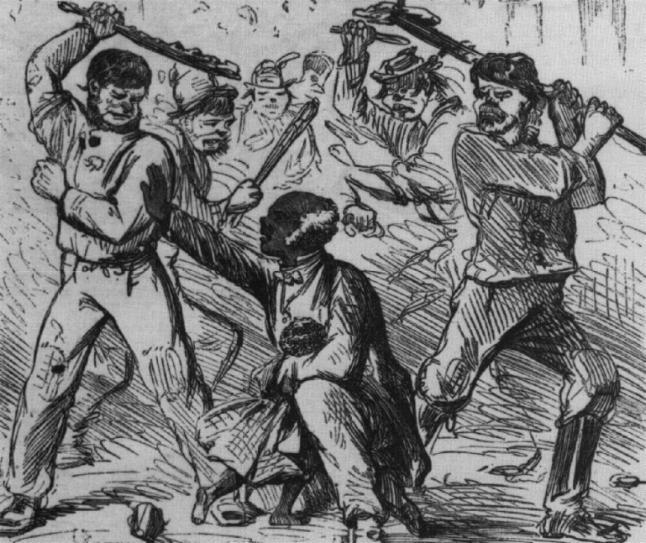 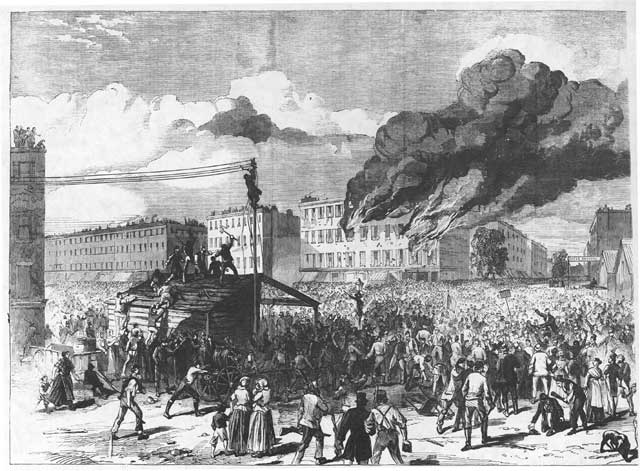 A “Pogrom” Against Blacks
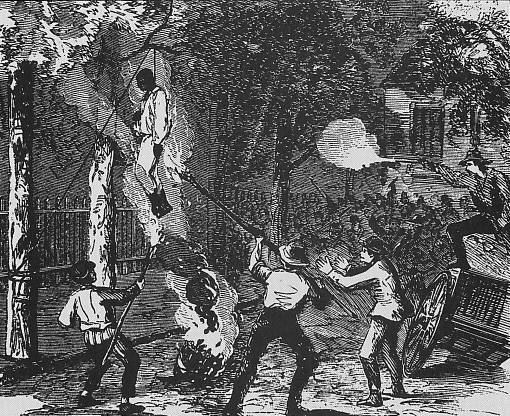 Inflation in the South
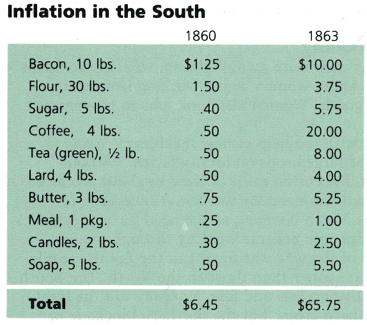 The Progress of War:  1861-1865
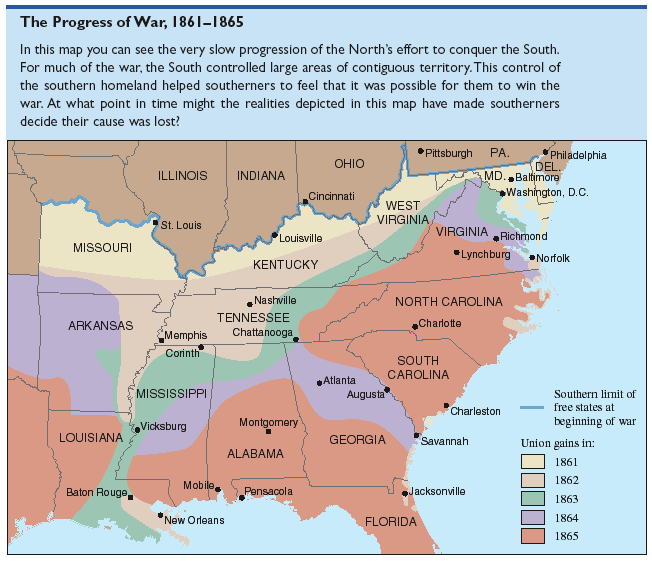 Sherman’s“ Marchto the Sea” throughGeorgia,1864
Implemented total warfare—making civilians feel the pain of war.
His burning of Atlanta helped Lincoln win reelection.
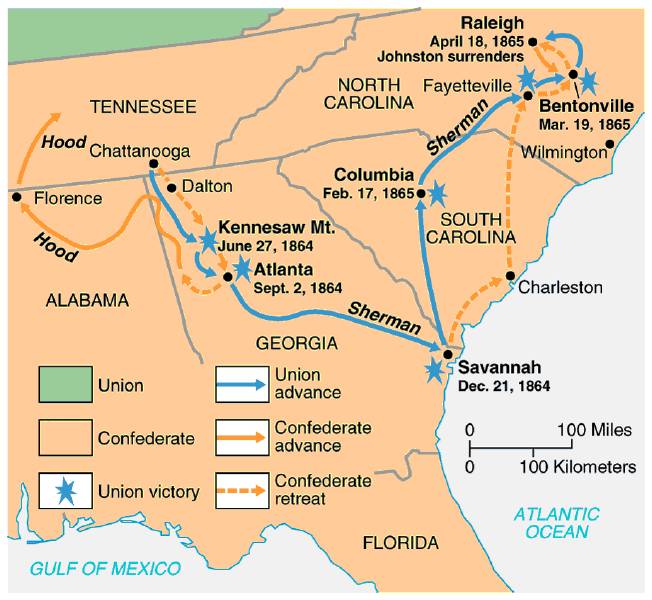 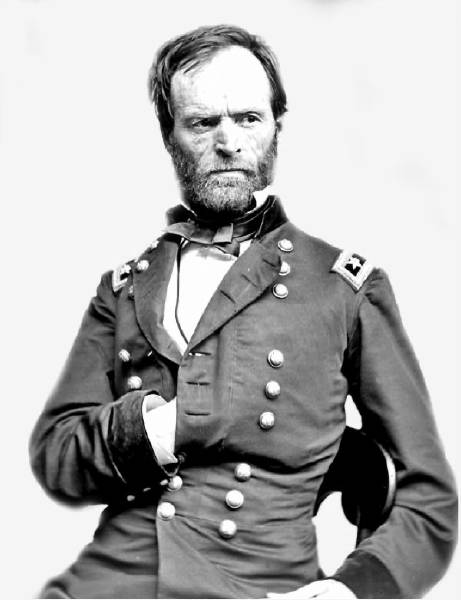 1864 Election
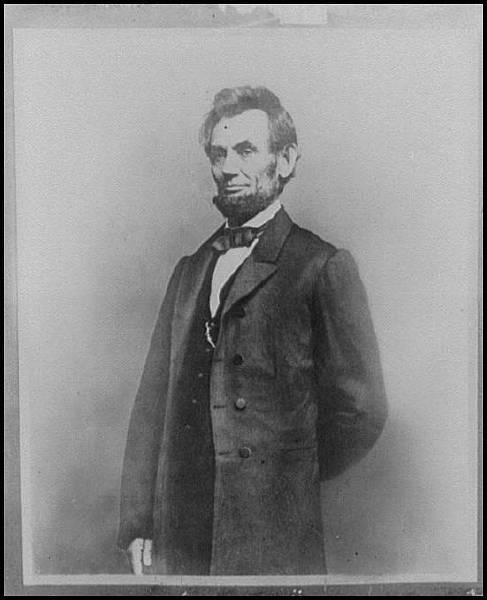 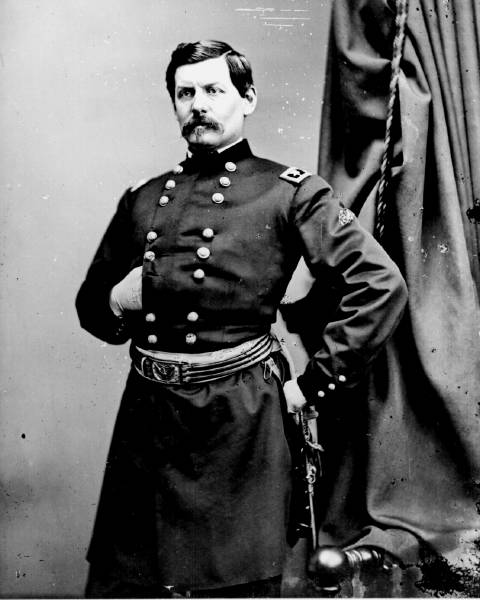 Pres. Lincoln (R)
George McClellan (D)
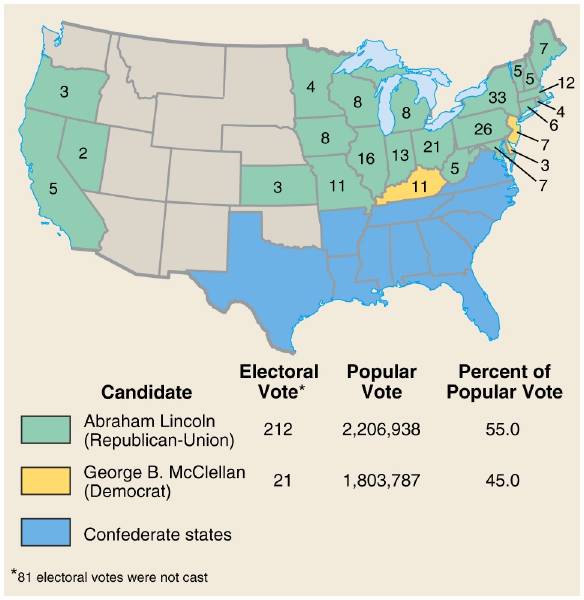 Presidential Election Results: 1864
The Final Virginia Campaign:1864-1865
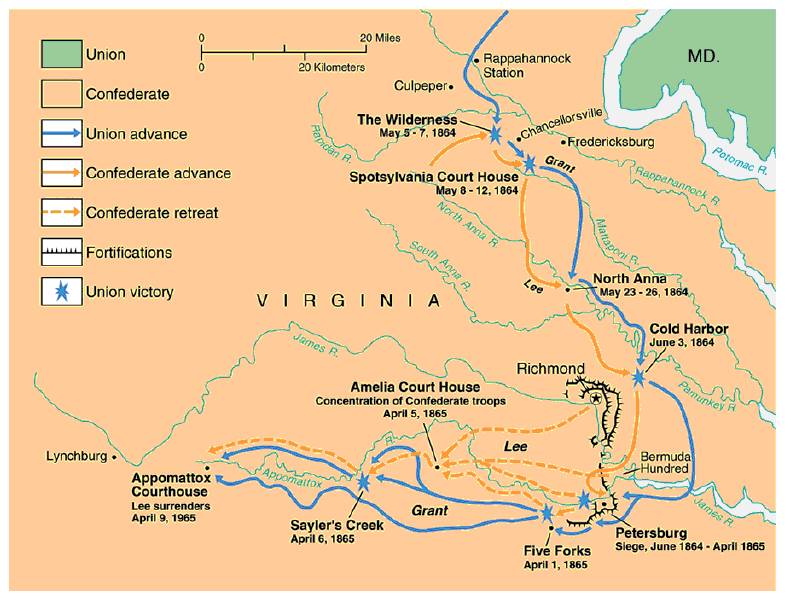 Surrender at AppomattoxApril 9, 1865
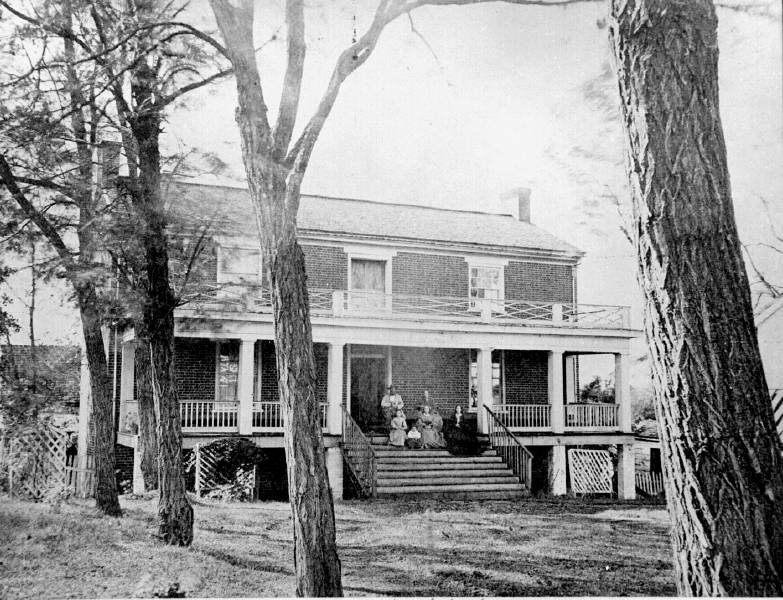 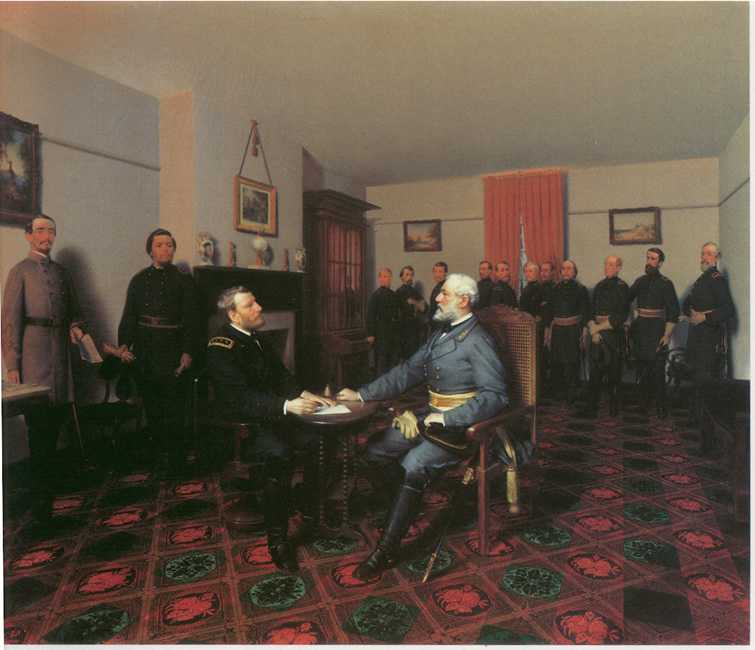 Casualties on Both Sides
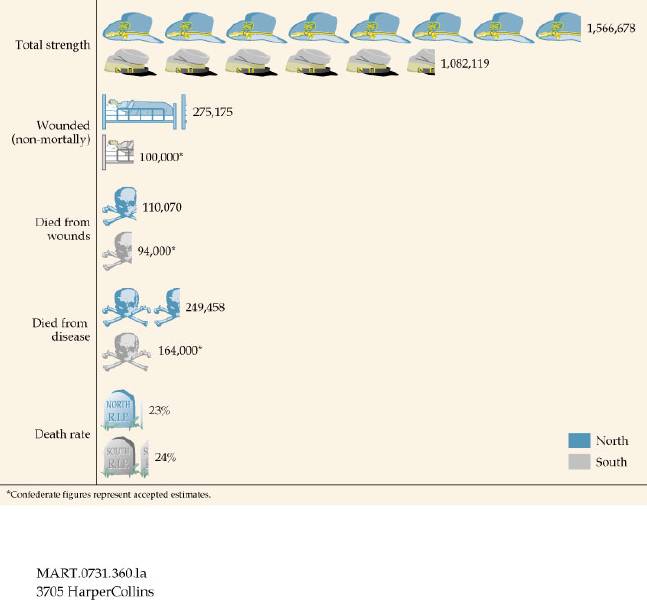 Civil War Casualtiesin Comparison to Other Wars
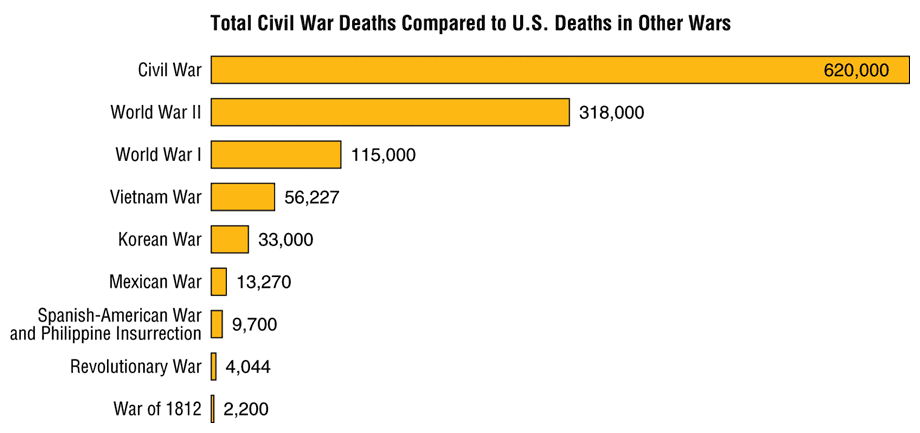 Ford’s Theater (April 14, 1865)
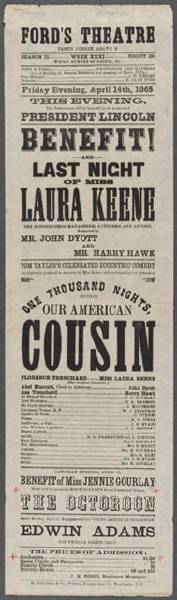 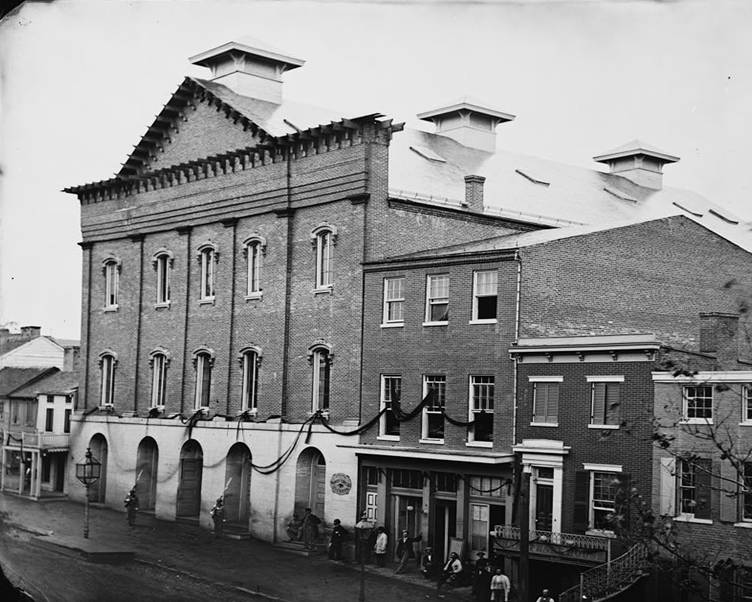 The Assassin
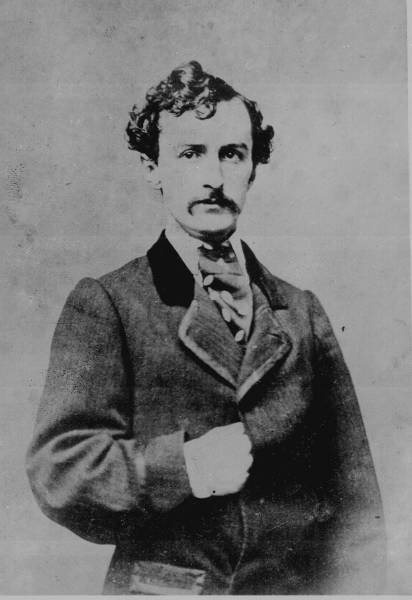 John Wilkes Booth
The Assassination
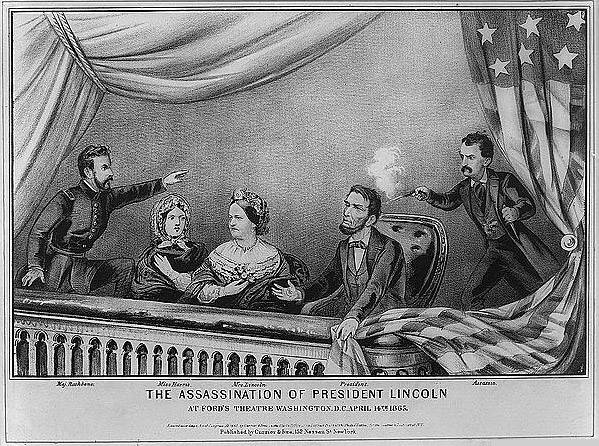 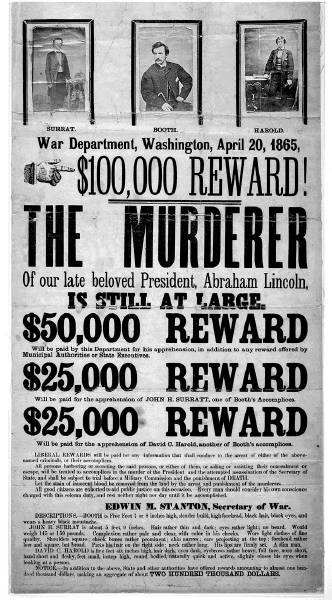 WANTED~~!!
Now He Belongs to the Ages!
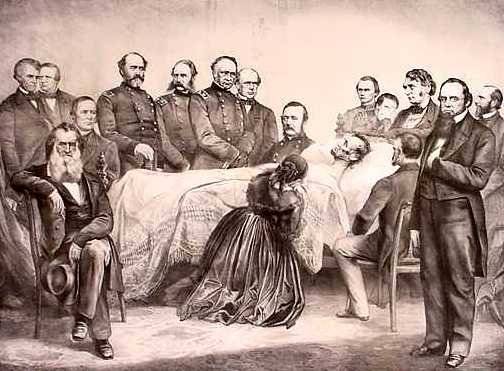 The Execution
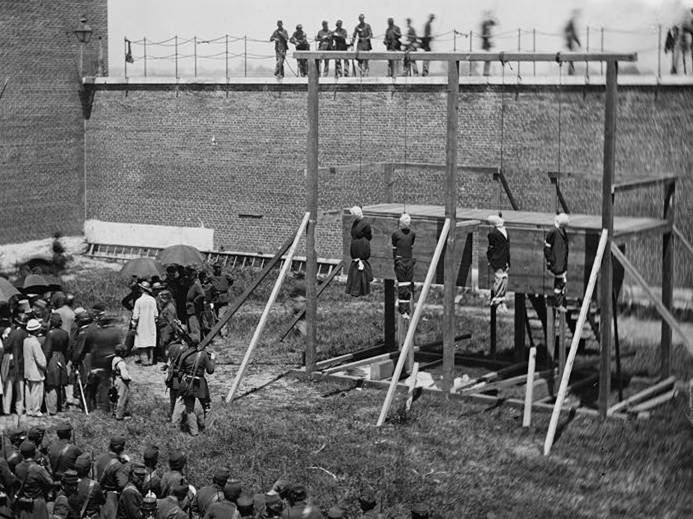